«Спряжение глаголов. Правописание безударных личных окончаний глаголов»
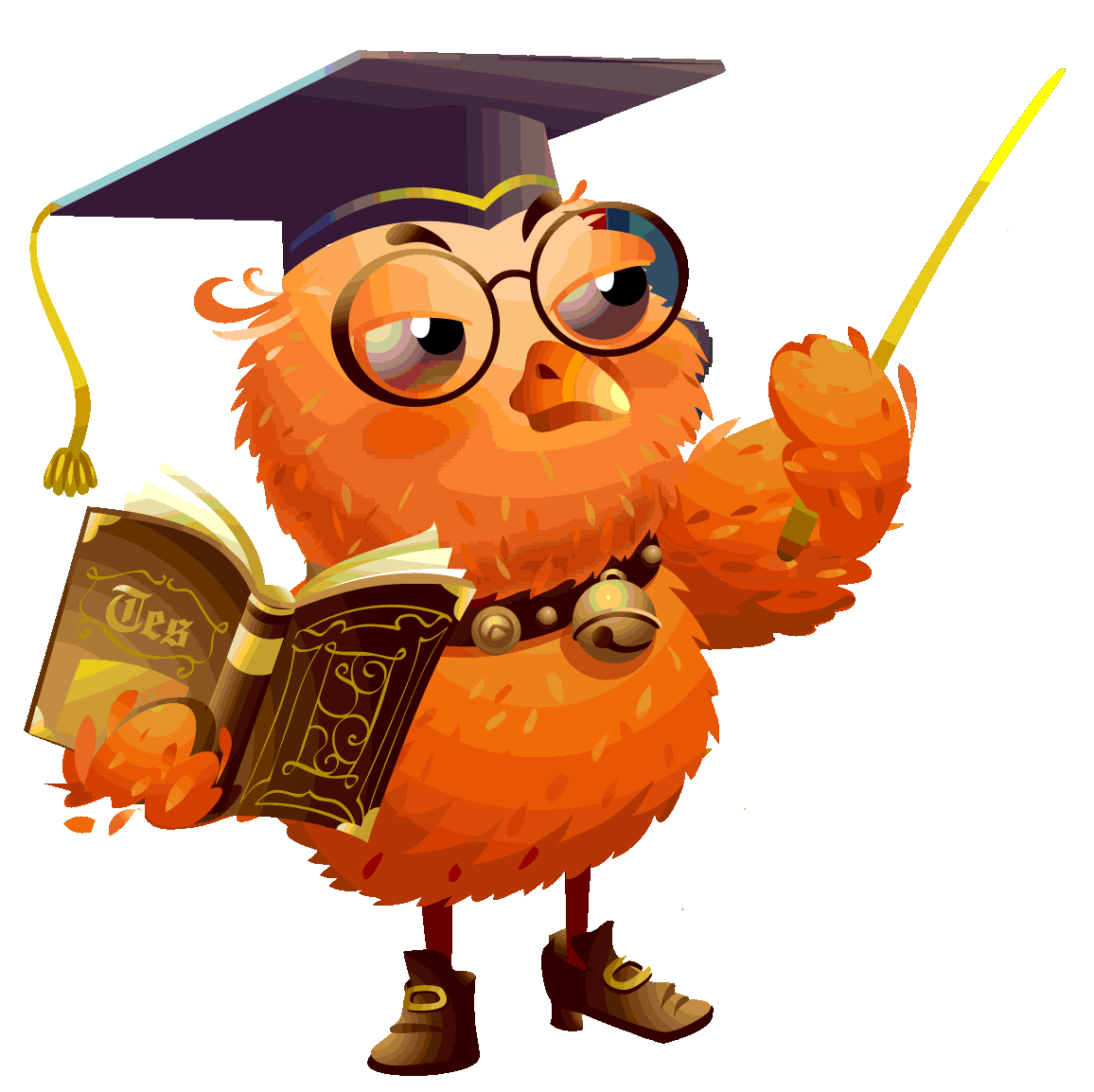 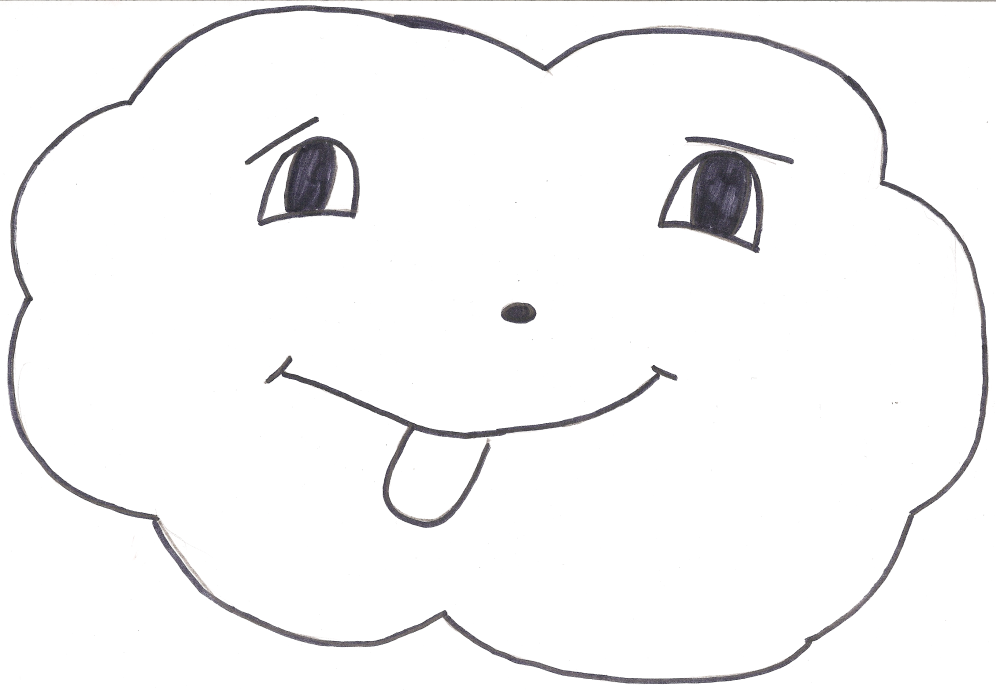 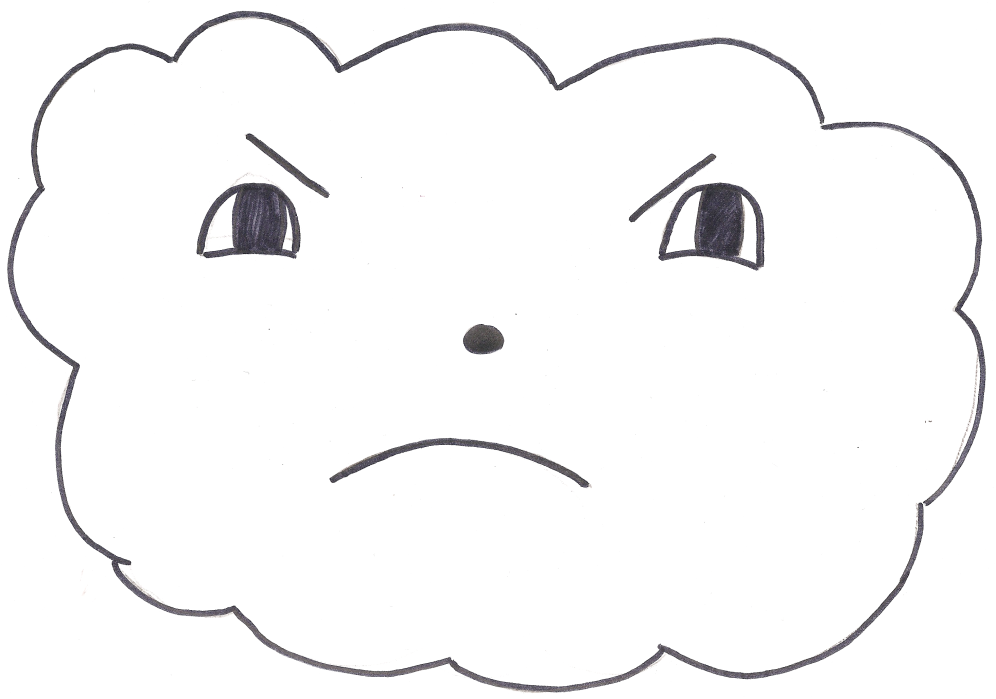 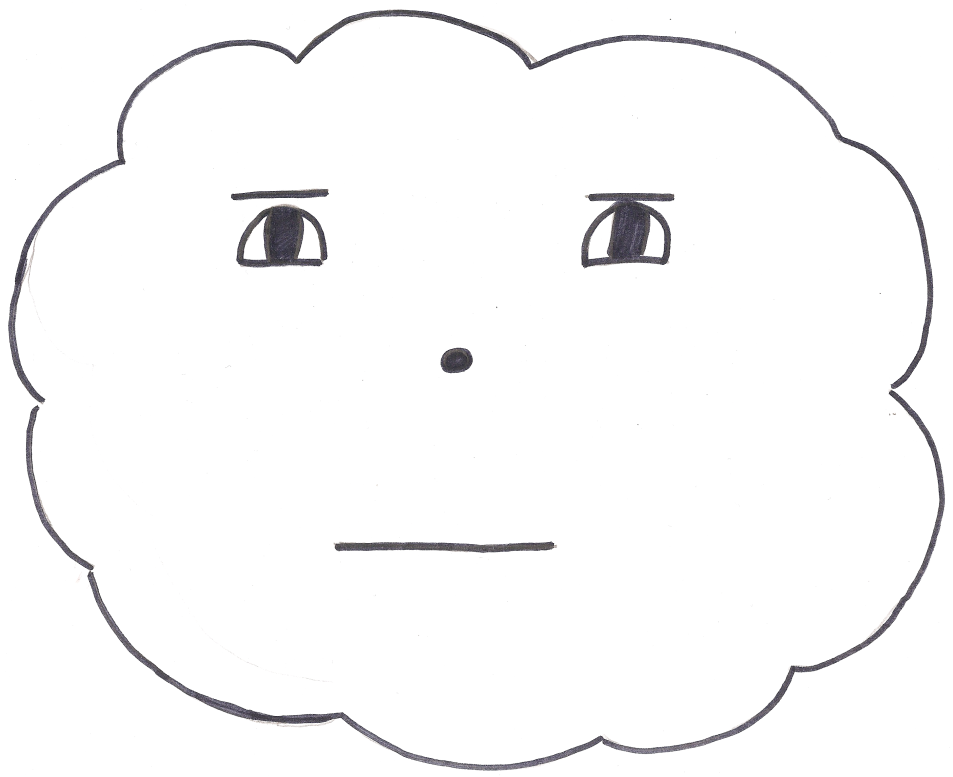 Весна – от веселОднокоренные слова: веснянка, весенний, веснушки
загадки:    Тает снежок, ожил лужок.    День прибывает,    когда это бывает?
Вот уже набухли почки,
На волю просятся листочки, 
Червячка петух нашёл, 
Кто зиму заменить пришёл? (весна)
Какое время года вас
Радует капелью
И первыми ручьями,
И звонкою птичьей трелью? (весна)
В овраги ручьями катится,
Деревьям дарит платьица,
В цветы одевает луг
И станет летом вдруг.
Ты знаешь, кто она? 
Красавица …(весна)
Пословицы о весне
1. Осень хвастлива, весна справедлива.
2. Поздняя весна не обманет.
3.Весна и червячка оживит.
4. Май весну венчает, лето встречает.
5. Весна красна не одними цветочками, а и зелёными листочками.
6. Ранняя весна обманчива, поздняя – верней.
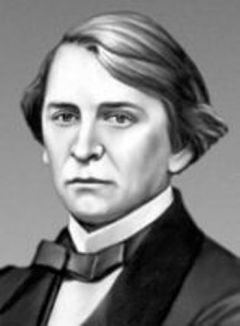 Уж та…т снег, б…гут ручьи,
В окно пове….ло в…сною...
Засвищ…т скоро с…ловьи,
И лес оден….т(ь)ся л…ствою.
А. Н. Плещеев
Уж тает снег, бегут ручьи,
В окно  повеяло весною…
Засвищут скоро соловьи,
И лес оденется листвою.
Изменение глаголов по лицам и числам называется спряжением.
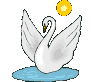 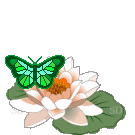 Слово «спрягать» исконно русское, устаревшее. Оно обозначало «соединять вместе, объединяться».
Например: спрягать лошадей с телегой, т.е. объединять их для работы: сейчас говорят «запрягать лошадь в телегу»
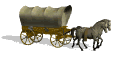 посмотри  на  таблицу
посмотри  на  таблицу
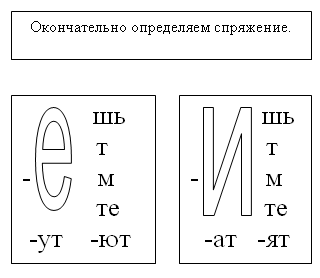 I спр.		 II спр.
Что нужно делать, чтобы правильно написать безударное окончание глагола?
Поставить глагол в неопределённую форму
не на -ить
на - ить
I спряжение
II спряжение
-е-
-и-
ут
ют
ат
ят
II спряжение
I спряжение
не 
на - ить
на - ить
4 на – ать
7 на - еть
брить
стелить
Это стихотворение поможет тебе       запомнить исключения:
Ко второму же спряженьюОтнесём мы без сомненьяВсе глаголы, что на "-ить",Кроме слов "стелить" и "брить".А ещё: "смотреть", "обидеть","Слышать", "видеть", "ненавидеть","Гнать", "дышать", "держать", "терпеть"И "зависеть" и "вертеть".
Безударные личные окончания глаголов
I спряжение
II спряжение
-и-
-е-
ат
ят
ут
Ю
т
I спр.                                   II спр.
Пробуждается                                Слышится  
Нарастает                                        Журчит
Зеленеет
Темнеет
Наступает
Раздаётся
Сверкает
Обрушивается
Проясняется
Сияет
Игра «В  свой домик»
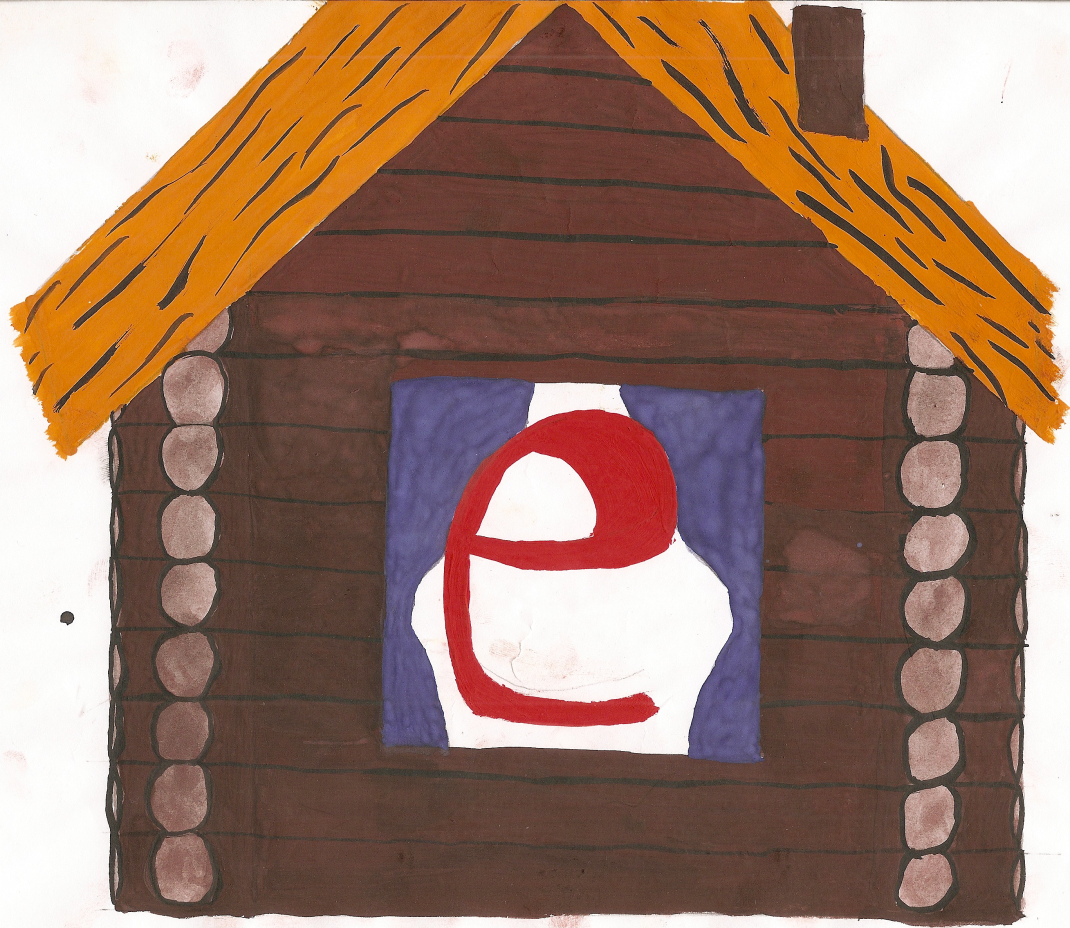 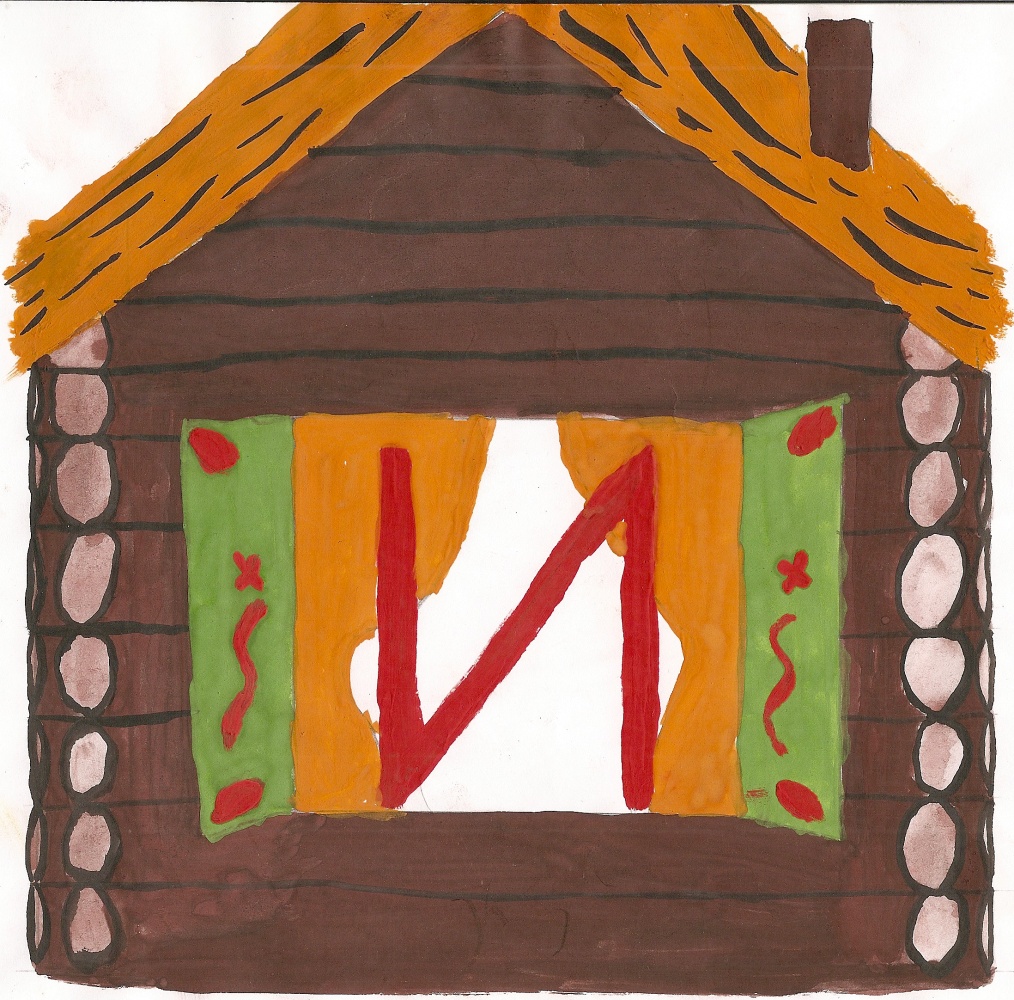 Спасибо за внимание!